8.2.22

 L.O. – I can recognise equivalent fractions.
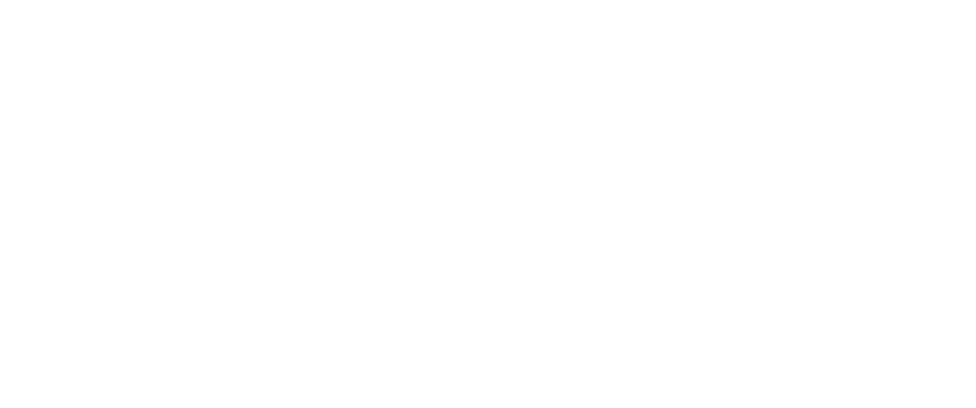 Let’s get our brains into gear…
What equivalent fractions can you see in the bar models?




Use the number line to find the equivalent fractions.
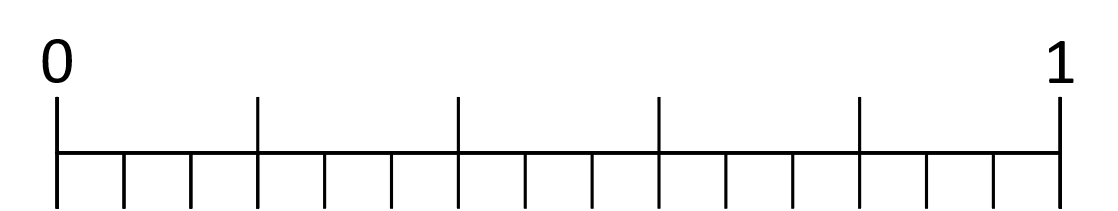 What equivalent fractions can you see in the bar models?




Use the number line to find the equivalent fractions.
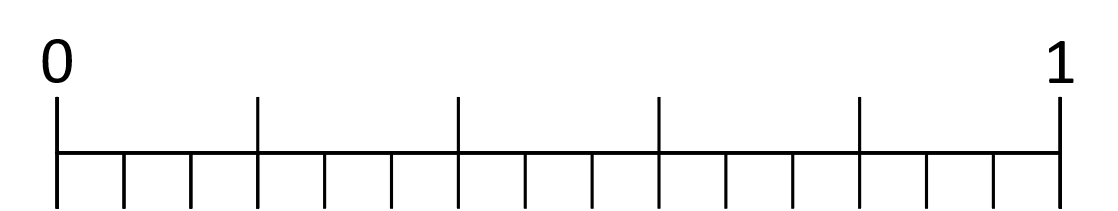 Think about what we already know about equivalent fractions.
Try questions number 1 and 2.
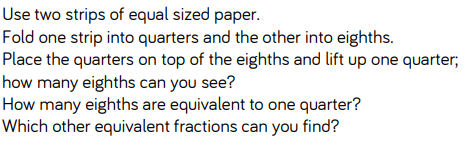 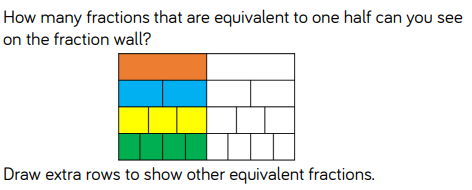 1
1
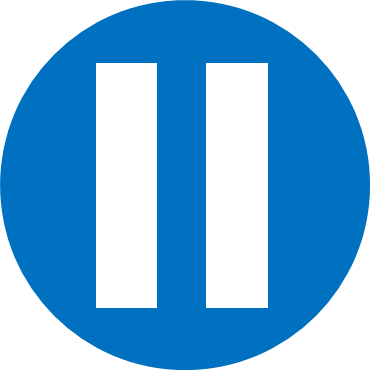 Have a think
1
1
1
Have a go at questions 3, 4 and 5. We will have a quick look at them together before you start…
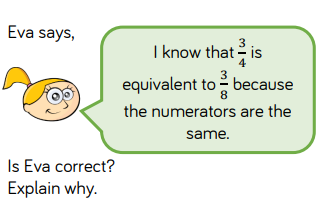 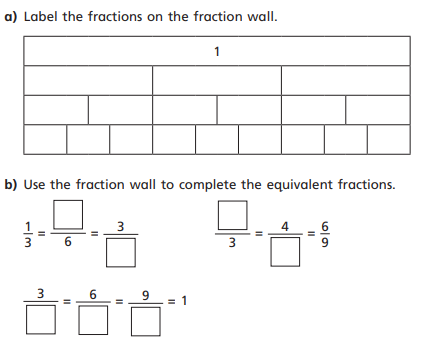 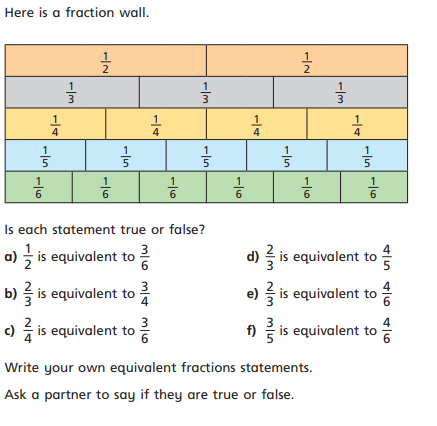